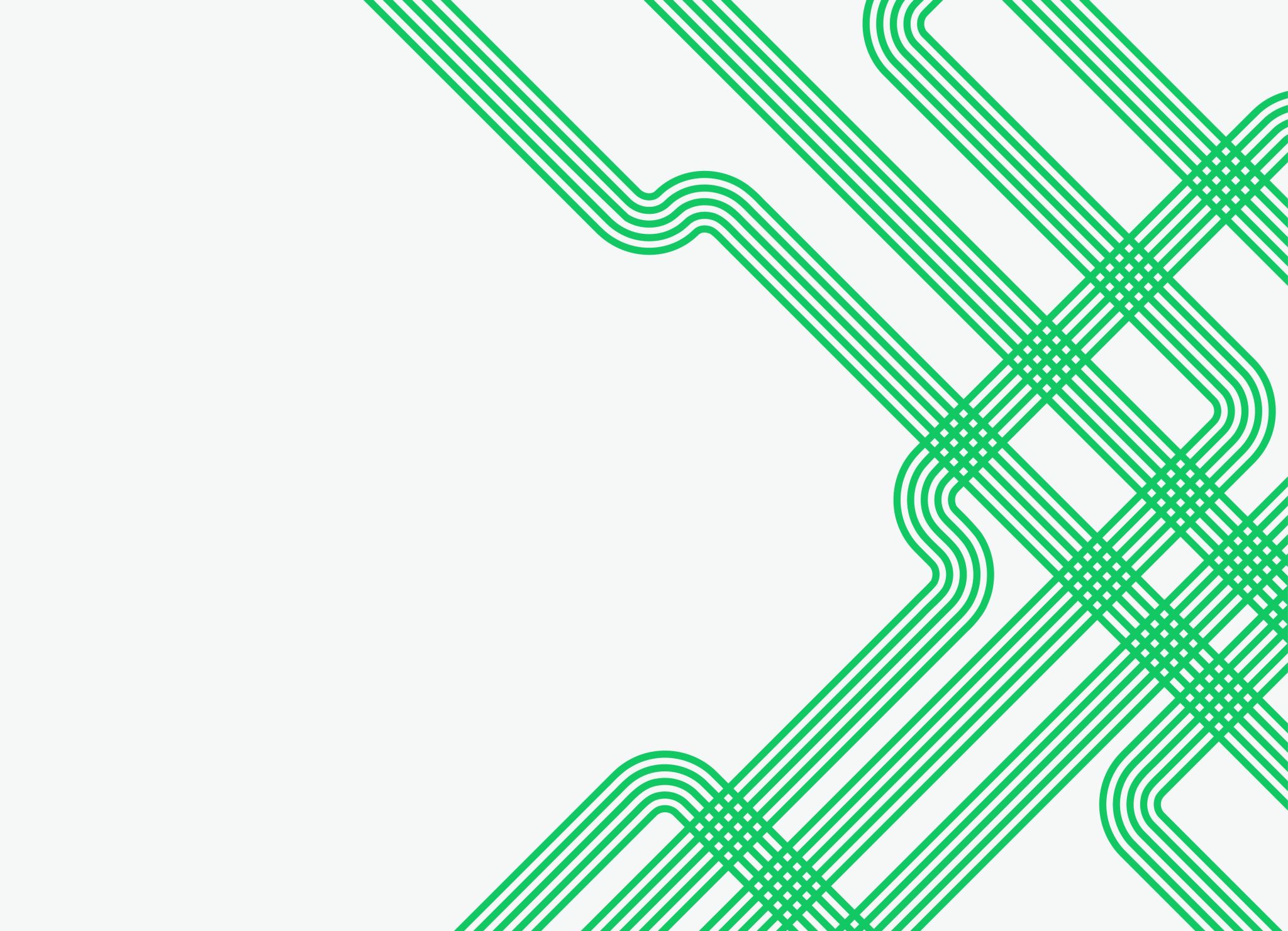 Human Services Professionals Perceptions on the Trauma, Stigma, and Mental Health on the Wellbeing of Latine and Hispanic Undocumented Immigrants
Presented by: Christobal Dominguez
Definitions
Hispanic
Latine
Undocumented Immigrant
Cultural Stigma
Human Services
Fast Growing Population, More Diverse Country
Image Source: https://www.newson6.com/story/5ea393a8d795682ab682e631/obstacles-in-health-care:-why-some-face-more-barriers-than-others
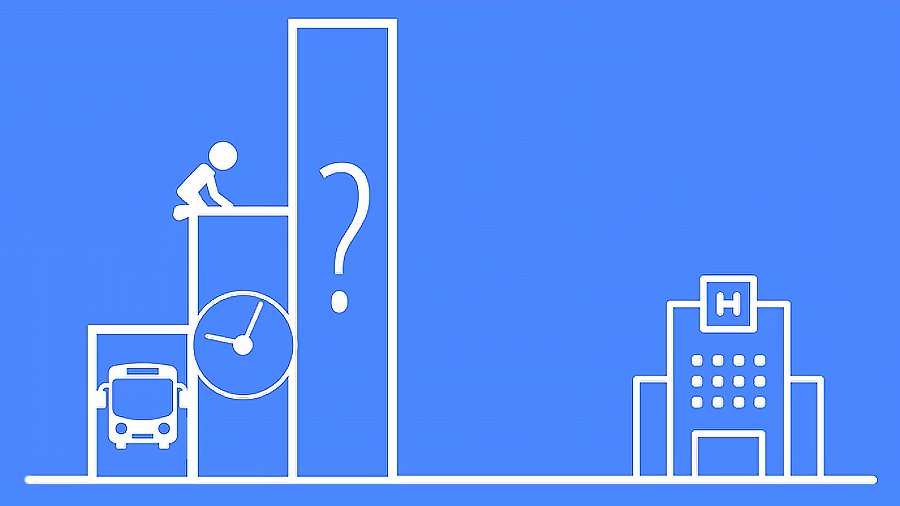 The Healthcare Obstacle
Limitations
Challenge of Looking for More Health Services
Human Services Lacking Support
Current Situation: Health Discrimination on Undocumented Population
Armenta, & Sarabia, H. (2020). Receptionists, doctors, and social workers: Examining undocumented immigrant women’s perceptions of health services. Social Science & Medicine (1982), 246, 112788–112788. https://doi.org/10.1016/j.socscimed.2020.112788
Bracke P, Delaruelle K and Verhaeghe M (2019) Dominant Cultural and Personal Stigma Beliefs and the Utilization of Mental Health Services: A Cross-National Comparison. Front. Sociol. 4:40. doi: 10.3389/fsoc.2019.00040
Cuncic, A. (2021, September 21). What is the difference between Hispanic and Latino? Verywell Mind. Retrieved March 28, 2022, from https://www.verywellmind.com/what-is-the-difference-between-hispanic-vs-latino-5082005 
Defining undocumented. IMMIGRANTS RISING. (n.d.). Retrieved March 28, 2022, from https://immigrantsrising.org/resource/defining-undocumented/ 
Eldred, S. M. (2018, August 15). With scarce access to interpreters, immigrants struggle to understand doctors' orders. NPR. Retrieved March 28, 2022, from https://www.npr.org/sections/health-shots/2018/08/15/638913165/with-scarce-access-to-medical-interpreters-immigrant-patients-struggle-to-unders 
Frey, W. H. (2022, March 9). The nation is diversifying even faster than predicted, according to new census data. Brookings. Retrieved March 28, 2022, from https://www.brookings.edu/research/new-census-data-shows-the-nation-is-diversifying-even-faster-than-predicted/ 
National Alliance on Mental Illness. (n.d.). Hispanic/Latinx. National Alliance on Mental Illness. Retrieved March 28, 2022, from https://nami.org/Your-Journey/Identity-and-Cultural-Dimensions/Hispanic-Latinx#:~:text=Barriers%20to%20Mental%20Health%20Care,illness%20may%20not%20receive%20treatment. 
Neira, L. (2018, August 22). The importance of addressing language barriers in the US Health System. Duke Personalized Health Care. Retrieved March 28, 2022, from https://dukepersonalizedhealth.org/2018/07/the-importance-of-addressing-language-barriers-in-the-us-health-system/ 
  Stutz, Rivas-Lopez, V., Lonquich, B., & Baig, A. A. (2019). Health Repercussions of a Culture of Fear Within Undocumented Immigrant Communities. Journal of General Internal Medicine : JGIM, 34(9), 1903–1905. https://doi.org/10.1007/s11606-019-05161-w
Stinchcomb, J. (n.d.). What is human services? National Organization for Human Services. Retrieved March 28, 2022, from https://www.nationalhumanservices.org/what-is-human-services
Citations